ModulEntscheidungsfindung
[Speaker Notes: In unserem vorletzten Modul geht es um die Entscheidungsfindung.]
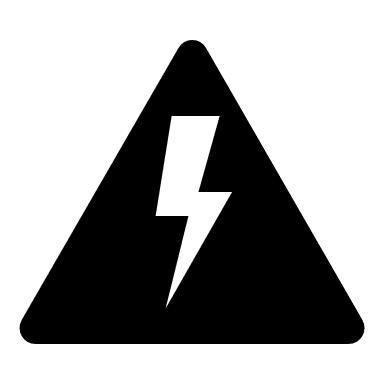 „Als sie sich in Höhe des offenen Durchgangs zum Saunaraum befanden, verstärkte sich das Knistern an der Decke und es wurde unerträglich heiß. Der Truppführer des zweiten Trupps forderte aufgrund der großen Hitze und eines leichten Fauchens zum sofortigen Rückzug auf.“
Auszug aus einem Unfallbericht
2
[Speaker Notes: Bei diesem Unfallbericht hat sich gezeigt, dass es wichtig ist, bei Lageänderung schnell zu entscheiden, ob und wie die Strategie angepasst werden sollte und eine Entscheidung eindeutig zu kommunizieren. Hätten die Entscheidungsträger nicht so schnell gehandelt, hätte es zum Einsturz kommen können und die Einsatzkräfte wären einer großen Gefahr ausgesetzt gewesen.]
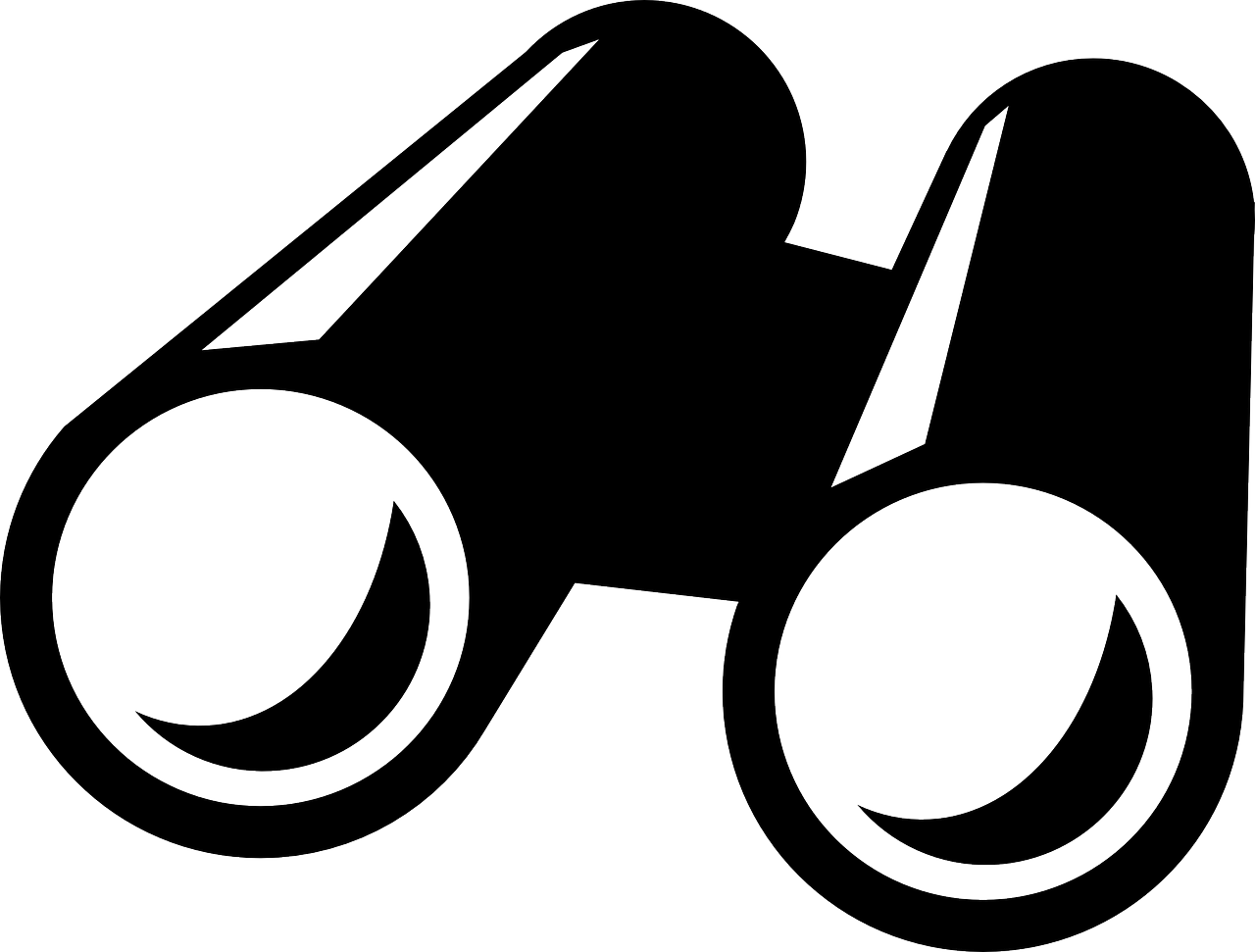 Ausblick in das Modul
Was erwartet Sie heute?

Lernziele
Gruppenarbeit
Aufbau eines Entscheidungsprozesses
Fallbeispiel
3
[Speaker Notes: AGENDA kurz vorstellen]
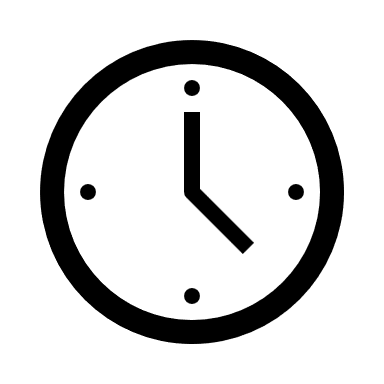 Erinnern Sie sich noch?
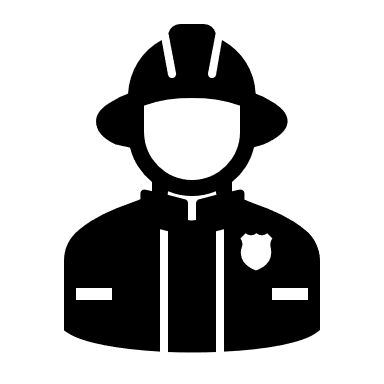 Welche Situationen aus einem Einsatz/ einer Einsatzübung hängen mit Entscheidungsfindung zusammen?
4
[Speaker Notes: Haben Sie Situationen in Einsätzen oder Einsatzübungen erlebt, in denen schnell Entscheidungen getroffen werden mussten und diese auch klar kommuniziert werden mussten?]
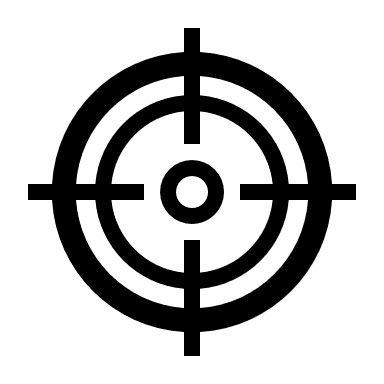 Lernziele der Entscheidungsfindung
Am Ende des Moduls…

…wissen Sie, wer im Team welche Entscheidung trifft und welche Informationen er/sie dafür benötigt.

…wissen Sie, wie ein Entscheidungsprozess aufgebaut ist und können dieses Wissen praktisch anwenden.
5
[Speaker Notes: LERNZIELE kurz vorstellen]
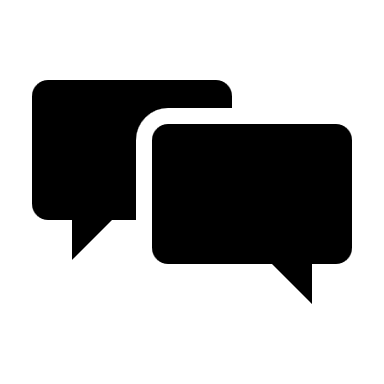 Gruppenarbeit
Erinnern Sie sich an bisherige Einsätze bzw. Einsatzübungen zurück. 
Welche Entscheidungen trifft die zugeteilte Position?

Welche Informationen benötigt er/sie dafür?
6
[Speaker Notes: Zunächst einmal wollen wir Ihre Erfahrungen sammeln. Welche Entscheidungen sind zu treffen? Und welche Infos werden gebraucht?

FESTHALTEN AUF DEN FLIPCHARTS
Reihenfolge beim Präsentieren: Maschinist, Schlauchtrupp, Wassertrupp, Angriffstrupp, GF]
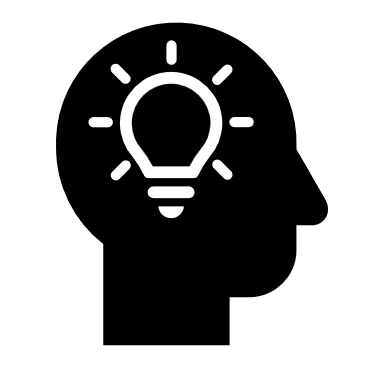 Der Entscheidungsprozess (angelehnt an Flin et al., 2003)
Schritte
Erklärungen
Beispiele
1
Problemedefinieren
Problem erkennen und ansprechen
Mögliche Auslöser besprechen
Eine Person droht aus dem Fenster zu springen
2
Optionenidentifizieren
Mögliche Lösungsstrategien überlegen
(Absprache mit Kollegen)
Option A: Leiter aufstellen
Option B: Sprungpolster bereitlegen
Option C: durch das Treppenhaus zur Person vorgehen
3
Risiken abwägen
Entscheidung zeitnah treffen und kommunizieren
Entscheidung umsetzen
Option A: benötigt mehr Zeit, jemand muss hoch klettern
Option B: schnell, Gefahr von Verletzungen
Option C: dauert lange, direkten Kontakt zurzu rettenden Person
Risiken einschätzenund Option wählen
Option C
4
Überprüfung
Treppenhaus ist versperrt – kein Durchkommen zu der Person
Starker Rauch aus dem Fenster, sodass Personschnell geholfen werden muss
Überprüfen, ob Entscheidung umgesetzt werden konnte
Ggf. nochmal Alternativplan umsetzen
Option B
7
[Speaker Notes: Hier sehen Sie den Ablauf eines Entscheidungsprozesses. In einer Einsatzsituation kann natürlich nicht jeder Schritt super ausführlich durchgeführt werden. Dennoch ist es wichtig wenigstens kurz die verschiedenen Schritte abzugehen und sich bewusst zu machen. Zuerst muss das Problem natürlich erkannt werden und mögliche Auslöser erkannt werden. Zum Beispiel könnte es ein Problem sein, dass eine Person droht aus dem Fenster zu springen. Der Auslöser könnte sein, dass andere Ausgangswege versperrt sind und die Person in Panik gerät.

Jetzt gibt es verschiedene Optionen, die identifiziert werden müssen. Da kann es auch helfen, Kameraden um ihre Meinung zu bitten. In diesem Fall gäbe es z.B. die Möglichkeit eine Leiter aufzustellen, ein Sprungpolster bereitzulegen oder durch das Treppenhaus vorzugehen. 

Wenn man mehrere Optionen hat, muss man entscheiden wie man vorgeht. Dafür sollte man die Risiken abwägen. Alle 3 Optionen haben Vor- und Nachteile. Wir gehen einmal davon aus, dass sich für Vorgehensweise C entschieden wird. Das muss dann deutlich und klar mitgeteilt werden. Erst dann kann die Entscheidung umgesetzt werden. 

Anschließend muss dann überprüft werden, ob die Entscheidung richtig war oder sich die Lage weiter verändert hat. Z.B. könnte das Treppenhaus blockiert sein. Dann muss zum dritten Schritt zurückgegangen werden und eine neue Option gewählt werden.]
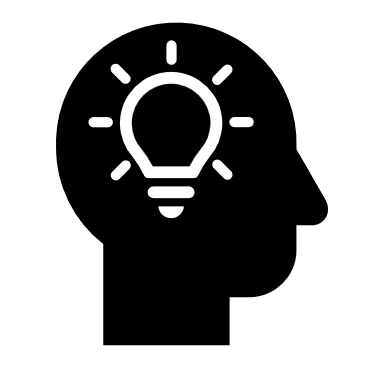 Kommunikation beim Entscheidungsprozess
Unter Zeitdruck sind im Einsatz meist keine ausführlichen Diskussionen möglich, aber:
Probleme benennen
gemeinsames Bild der Problemlage
1
Ideen und Wissen vonallen Kameraden nutzen
Beste Lösung für ein Problem finden
2
Getroffene Entscheidungen müssen von allen verstanden und umgesetzt werden
Klare Ansagen des Entscheidungsträgers
3
Ggf. Wechsel zu Plan Bund Absprache darüber
Vorgehen den aktuellenBedingungen anpassen
4
8
[Speaker Notes: Natürlich können Sie im Einsatz jetzt nicht lange diskutieren, wie es z.B. im Unterricht möglich ist. Zeitdruck ist bei Ihnen ein besonders kritischer Punkt. Bedenken Sie aber wie wichtig Kommunikation ist. Das haben wir schon in den vergangenen Modulen angesprochen. Deswegen versuchen Sie auch während des Entscheidungsprozesses zu kommunizieren und Ihren Truppmitgliedern Ihre Gedankengänge kurz und knapp zu erklären. Nur so kann ein gemeinsames Verständnis aufgebaut werden und ggf. auch Ideen von Kameraden adäquat berücksichtigt werden. 

Wenn alle den Plan verstehen, ist die Umsetzung einfacher.]
Fallbeispiel
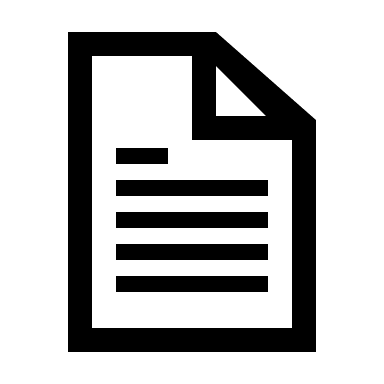 Bitte lesen Sie sich Ihr Fallbeispiel durch und bearbeiten Sie die Aufgaben in Ihrer Kleingruppe.
Personen pro Team: 3 bis 5
Dauer der Bearbeitung: 15 Minuten
9
[Speaker Notes: Versuchen Sie den gelernten Prozess einmal in den Fallbeispielen selbstständig anzuwenden und die Fragen zu beantworten. Wir können anschließend die Ergebnisse gemeinsam besprechen.
ES gibt ein Fallbeispiel, das an alle Gruppen ausgeteilt wird]
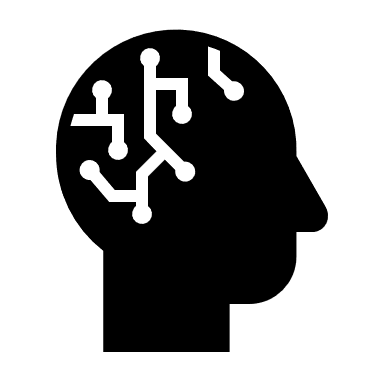 Reflexion
Aufgabe 1: Definieren Sie das Problem und besprechen Sie mögliche Auslöser.
 
Aufgabe 2: Überlegen Sie sich verschiedene Lösungsstrategien. Bedenken Sie dabei mehrere Optionen und Möglichkeiten.

Aufgabe 3: Überlegen Sie für jede Option, was Vor- und Nachteile der Lösungsstrategie seien können und entscheiden Sie sich für eine Lösung.

Aufgabe 4: Wie könnte man auf die veränderte Situation reagieren? Soll der Angriffstrupp dennoch zur ersten Wohnung vordringen oder muss der Plan angepasst werden? Welche Optionen könnten entstehen?
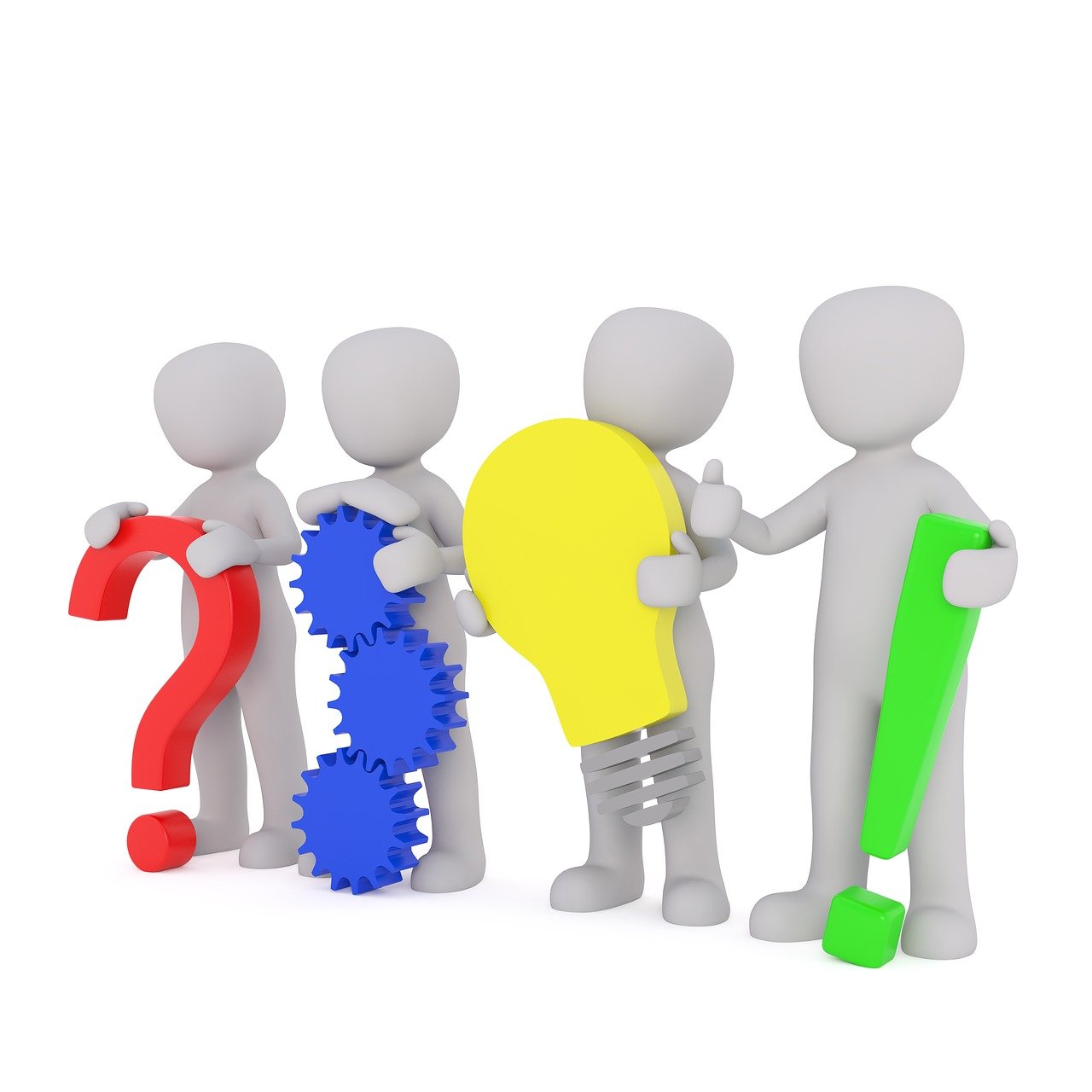 10
[Speaker Notes: MÖGLICHE MUSTERLÖSUNG – Optionen festhalten auf Flipchart

Aufgabe 1: Definieren Sie das Problem und besprechen Sie mögliche Auslöser.
Überlegung, in welche Wohnung (zuerst) reingegangen wird. In der ersten Wohnung wurde eine Person gemeldet, aus der zweiten Wohnung sind aber aktuell Schreie zu hören.
 
Aufgabe 2: Überlegen Sie sich verschiedene Lösungsstrategien. Bedenken Sie dabei mehrere Optionen und Möglichkeiten.
a) Angriffstrupp geht in die erste Wohnung vor und für alles Weitere wird auf die nachrückenden Kräfte gewartet
b) Angriffstrupp geht in die zweite Wohnung vor und für alles Weitere wird auf die nachrückenden Kräfte gewartet
c) Angriffstrupp geht in die erste Wohnung vor und gleichzeitig wird außen ein Sprungpolster unter dem Balkon aufgespannt
 
Aufgabe 3: Überlegen Sie für jede Option, was Vor- und Nachteile der Lösungsstrategie seien können und entscheiden Sie sich für eine Lösung.
a) Vorteil, dass ggf. mehrere Personen gerettet werden können, die schon länger in der Gefahrensituation sind und die näher am Feuer sind
Nachteil, dass evtl. doch keine Person mehr drin ist bzw. vielleicht nicht mehr zu retten ist; Gefahr, dass die Person in der zweiten Wohnung in Panik vom Balkon springt
b) Vorteil, dass klar ist, dass eine Person da ist und noch zu retten ist
Nachteil, dass diese Person evtl. noch länger durchhalten kann
c) Vorteil, dass aus beiden Wohnungen gleichzeitig Personen gerettet werden können
Nachteil, Verletzungsgefahr beim Sprung; viele Aufgaben gleichzeitig für vorhandene Kräfte draußen
Vorteil, dass ggf. mehrere Personen gerettet werden können, die schon länger in der Gefahrensituation sind und die näher am Feuer sind; kein Verletzungsrisiko für Person auf dem Balkon
Nachteil, dass die Person in der zweiten Wohnung lange auf Rettung warten muss
 
In diesem Fall wurde Lösungsstrategie c) gewählt, dass zunächst die Person aus der ersten Wohnung von dem Angriffstrupp über einen Innenangriff gerettet werden soll. Zeitgleich wird draußen das Sprungpolster für die Personen aus der oberen Wohnung aufgebaut. Doch plötzlich gibt es ein technisches Problem mit dem Sprungpolster.
 
Aufgabe 4: Wie könnte man auf die veränderte Situation reagieren? Soll der Angriffstrupp dennoch zur ersten Wohnung vordringen oder muss der Plan angepasst werden? Welche Optionen könnten entstehen?
Der Trupp im Innenangriff geht zur zweiten Wohnung vor und rettet die Personen, die sich am Balkon bemerkbar gemacht haben
Der erste Trupp geht wie geplant in die erste Wohnung vor. Für Weiteres wird auf die Verstärkung gewartet.]
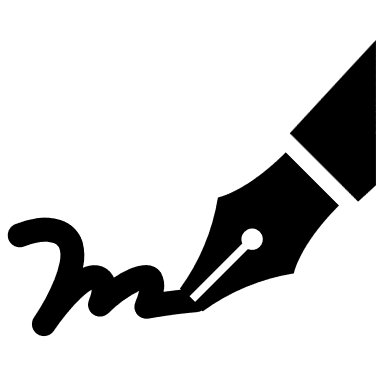 Abschluss
Bitte notieren Sie in Ihrem Merkheft, welche 3 Punkte Sie in diesem Modul besonders wichtig fanden und warum.
Was möchten Sie in Ihrer nächsten Einsatzübung umsetzen?
11
[Speaker Notes: Zum Abschluss notieren Sie sich bitte wieder die 3 wichtigsten Aspekte des heutigen Moduls.]